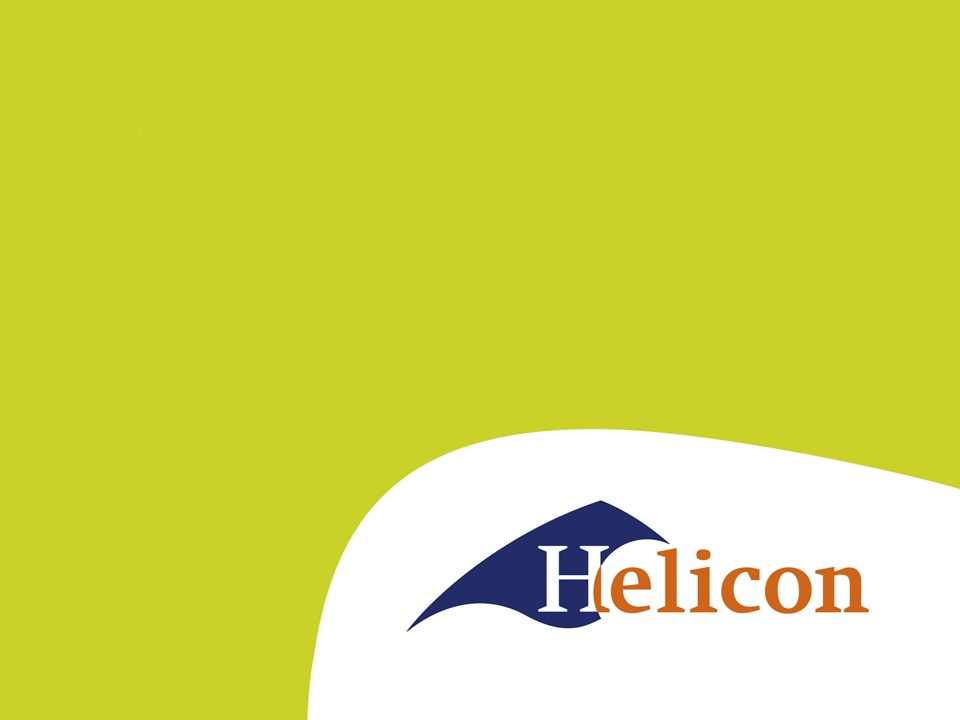 Tarief berekenen LG32 
IBS 2.3 – les 2
IBS 1.3 les 2
Onderwerpen vorige week
Uitgangsmateriaal (zaaizaad/pootgoed)
Vandaag.
ICT kort. Voorpagina en inhoudsopgave.
Verwerken antwoorden vorige week in verslag.
Opbrengsten
Uitgangsmateriaal
Welk ras ga je kiezen en nog belangrijker: waarom?
Hoeveel heb je nodig?
Wat is de prijs?
Eventuele andere opmerkingen.
Gezamenlijke bewerking
Coating
Bronvermelding
ICT kort: voorblad
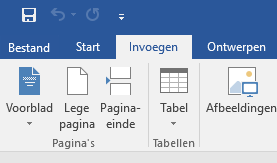 ICT kort: inhoudsopgave 1 van 2
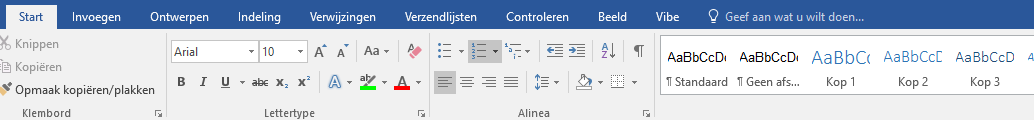 1.


2.


1+2 = 3
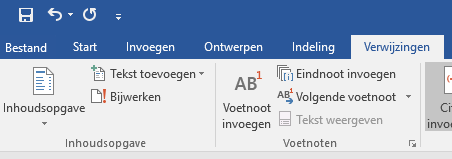 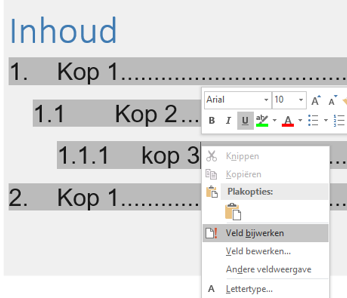 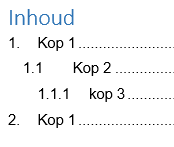 ICT kort: inhoudsopgave 2 van 2
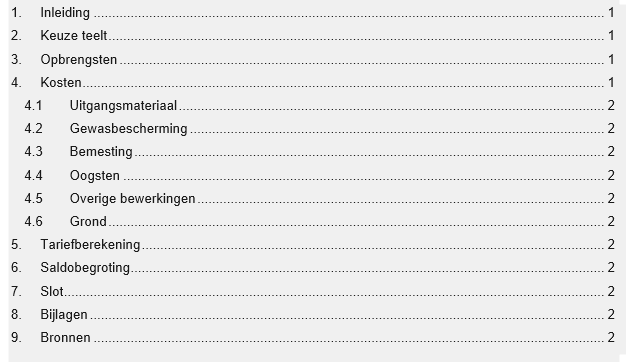 Opbrengsten
Hoeveelheid in tonnen/kuub
Prijs per eenheid

Hoe was het vorige jaren?
Waarvan afhankelijk?

Van welke prijs en welke hoeveelheid ga je uit en waarom?
Dat was ‘m!
Dagge bedankt zijt, da witte.